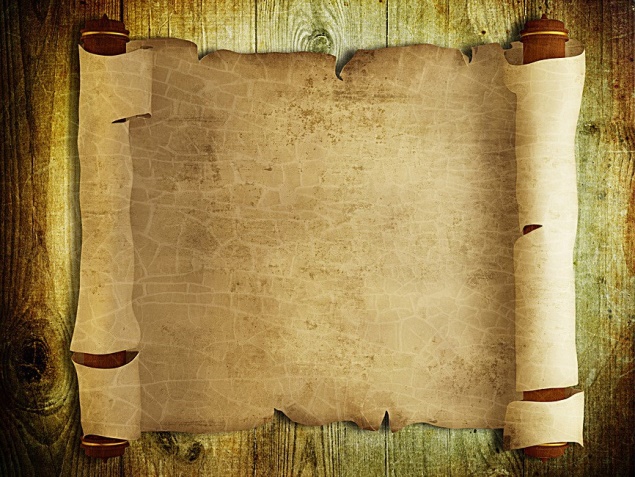 У абарону сваёй зямлі
Рыцар- крыжак
Рыцар-мечаносец
Навагрудскі замак
Вялікі князь Вітаўт
Польскі кароль Ягайла
Помнік Ягайле ў Польшчы
Помнік Вітаўту ў Гродзенскай вобласці